Laboratory Newsletter
Resource-Free Templates
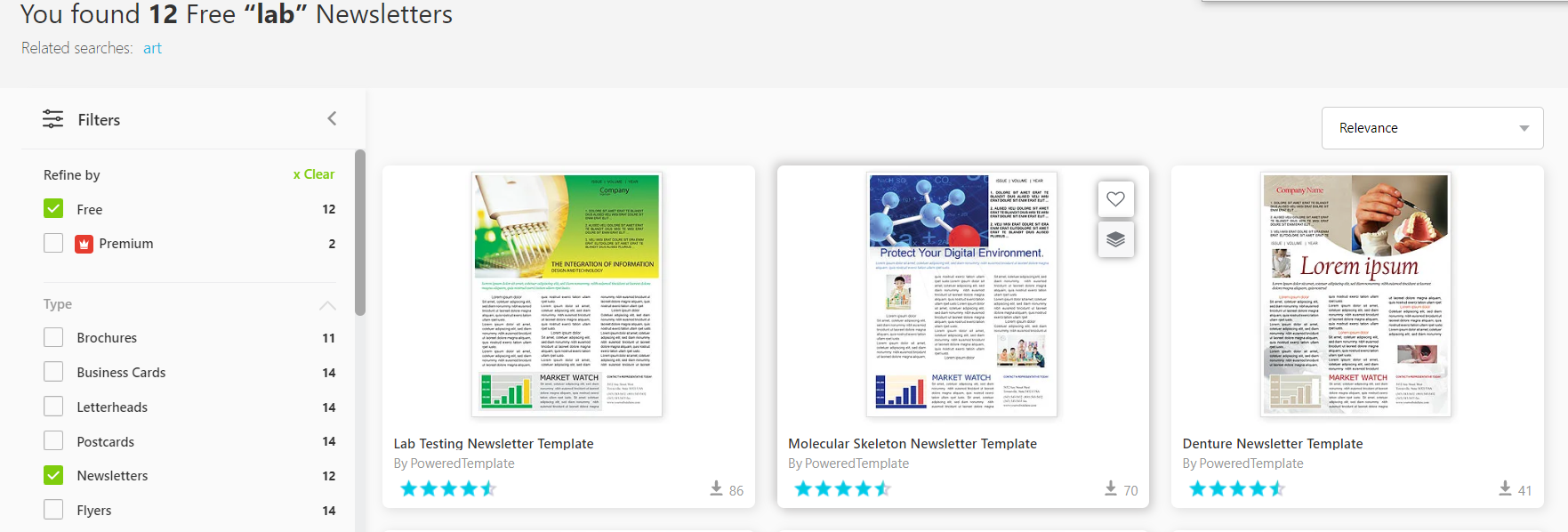 Free Templates for Laboratory Newsletters
https://poweredtemplate.com/newsletter-templates/lab.html